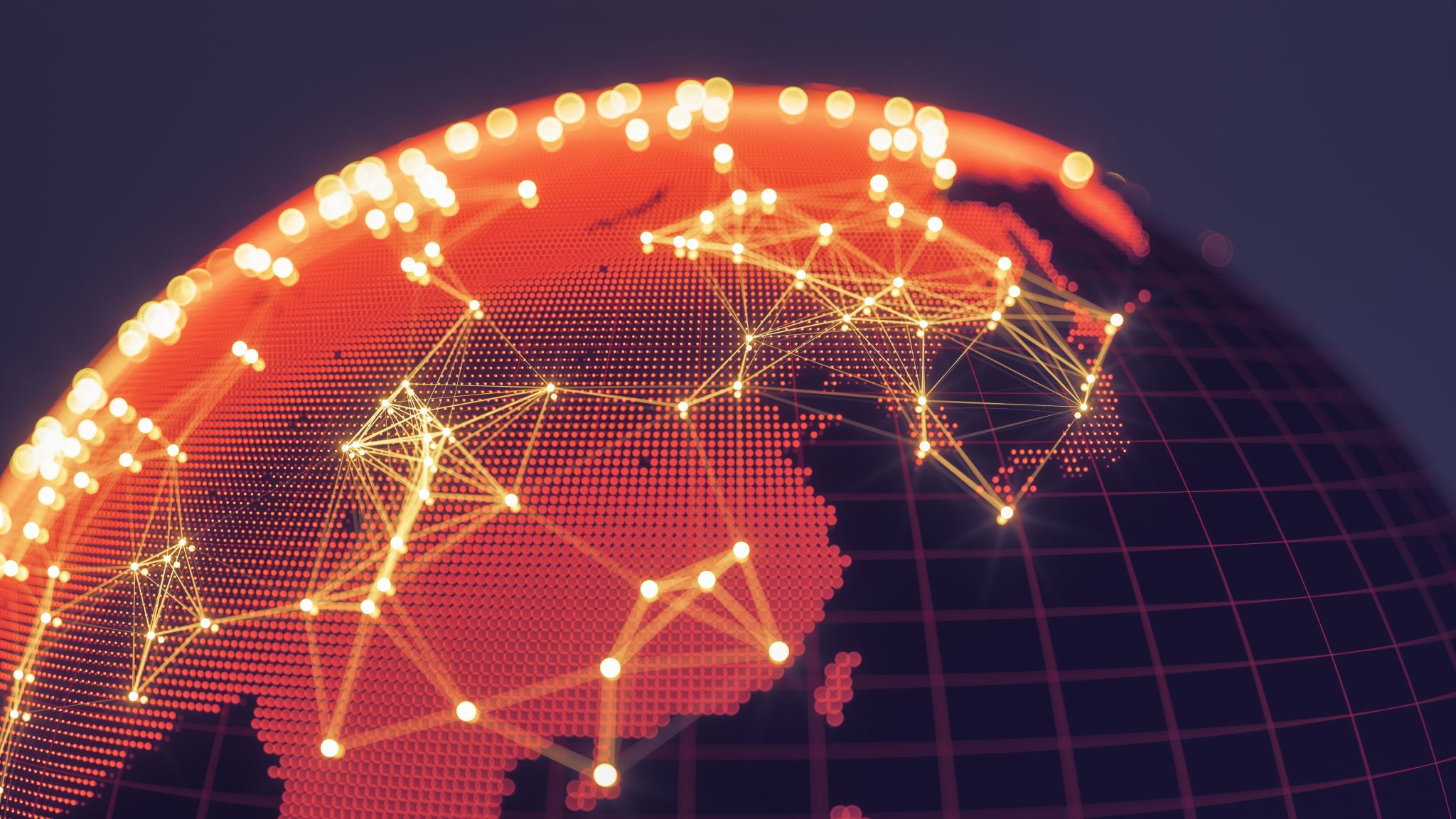 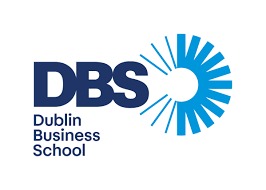 Assimilation of Machine Learning and Cloud Computing for Supply Chain Industry.
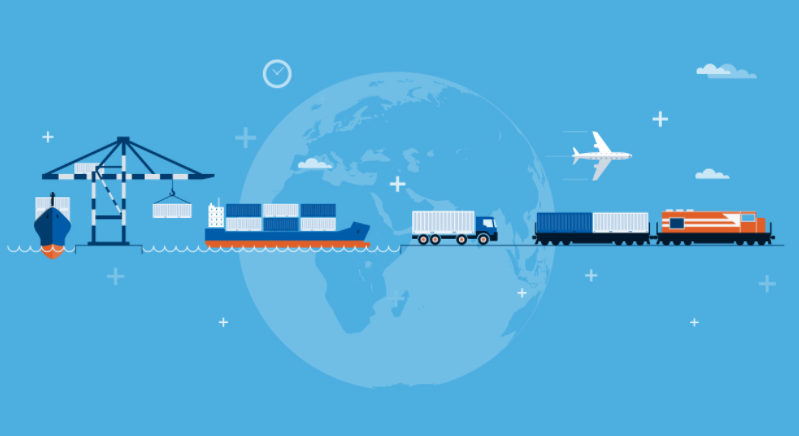 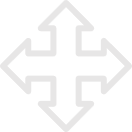 Everything Else Is Heavily Reliant On This Industry

-    healthcare, retail, shale oil, automobile
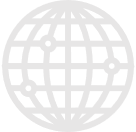 Shifting End Markets and Regional Supply Chains 

-   EU, US to India, Chain, Brazil, South Africa
WHY SUPPLY CHAIN INDUSTRY?
Big Data Analytics Will Change The Industry

faster, more flexible, more granular,
 more accurate, more efficient
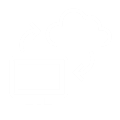 Online Shoppers Keep Coming

-   Till 2021 over 2.14 billion online shoppers
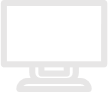 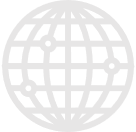 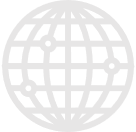 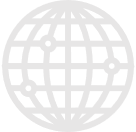 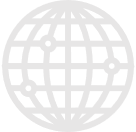 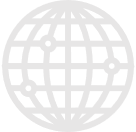 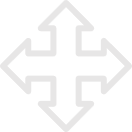 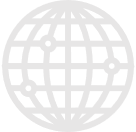 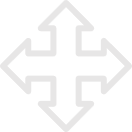 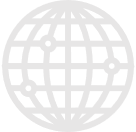 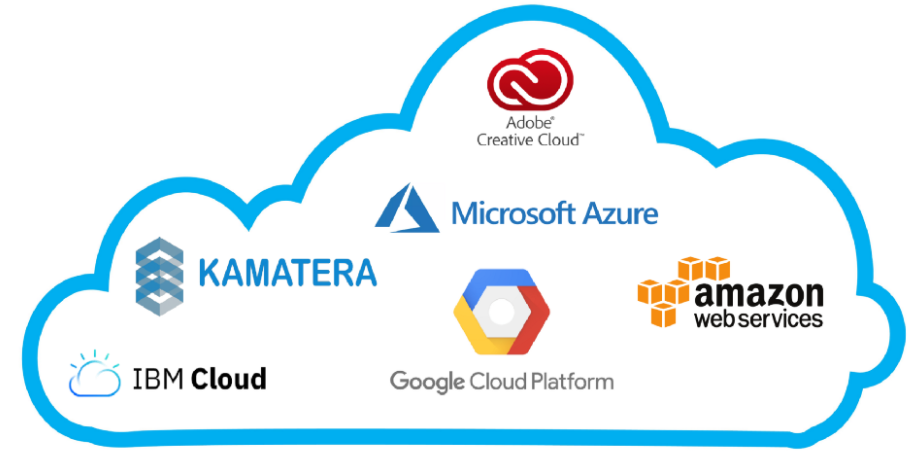 Cloud is about how you do computing, not where you do computing        ~Paul Maritz, CEO of VMware
Benefits of Cloud
“The cloud services companies of all sizes…The cloud is for everyone. The cloud is a democracy.”  ~Marc Benioff, Founder, CEO and Chairman of Salesforce
Efficiency/cost reduction

Data Security

Scalability

Mobility

Disaster recovery

Control

Competitive Edge
“With the cloud, individuals and small businesses can snap their fingers and instantly set up enterprise-class services.” 	~ Roy Stephan, Founder and CEO of PierceMatrix
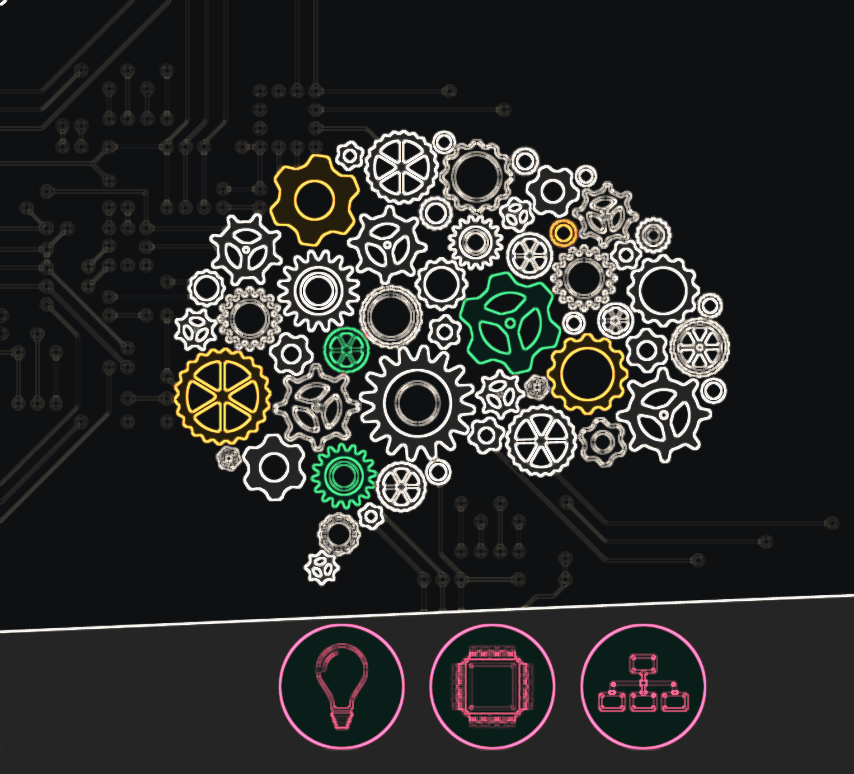 WHAT is Machine Learning?
- Automating automation
- Getting computers to program themselves
- Writing software is the bottleneck
- Let the data do the work instead!
“Machine learning is going to result in a real revolution” (Greg Papadopoulos, CTO, Sun)
“Machine learning is today’s discontinuity” (Jerry Yang, CEO, Yahoo)
“A breakthrough in machine learning would be worthten Microsofts” (Bill Gates, Chairman, Microsoft)
Traditional Programming




  Machine Learning
Sample Applications

Web Search
Computational Biology
Finance
Space Exploration
Robotics
E-commerce
Information Extraction
Social Networks
Debugging
Healthcare
Computer
Data
Output
Program
Computer
Types of Learning

Supervised (inductive) Learning
-Training data includes desired outputs
Unsupervised Learning
Training data does not include desired outputs
Semi-supervised Learning
Training data includes a fixed desired outputs
Reinforcement Learning
Rewards from sequence of actions
Data
Program
Output
Research Questions
To what extent cloud computing and machine learning techniques be effectively assimilated with supply chain industry to predict fraud and sales?
What will be Obstacles and Opportunities for applying machine learning and data mining techniques in the supply chain industry?
Which variables and features are important for Fraud Detection and Sales Prediction?
Which model is the best fit for Fraud Detection and Sales Prediction?
Aim of research is to study how Machine Learning models are helpful in fraud prediction and sales prediction.
Setting up the services of AWS which will make the implementation of predictive analysis easier and efficient.
Perform EDA (Exploratory Data Analysis) for generating preliminary insights from the dataset.
Evaluate and validate results of ML models using metrics like Accuracy, F1, Recall Score and RMSE, MAE values.
Feature engineering to obtain the impact of important features in the dataset.
Dataset
Source: Dataset was first uploaded on Share & Manage Research Datasets –
 Mendeley, 2019. Constante, Silva and Pereira, 2019 are the contributors of the dataset
Shape: 180,519 observations and 53, 24 object, 15 float64 and 14 int64 variables
Sample:











Target variable: ‘fraud’ for classification ‘Sales’ for regression
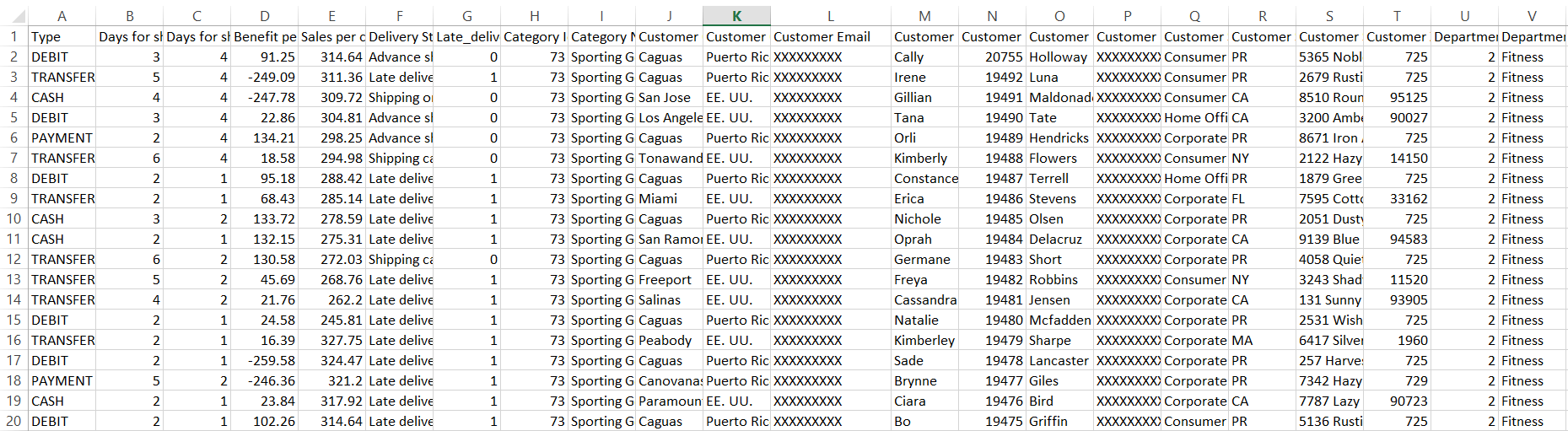 Research Methodology
Boto3, smart_open, pandas, os
Using EDA and descriptive analysis
SMOTE, StandardScaler, LabelEncoder
S3,SageMaker,EC2
Confusion Matrix, RMSE, MAE, ROC_AUC
Classification & Regression
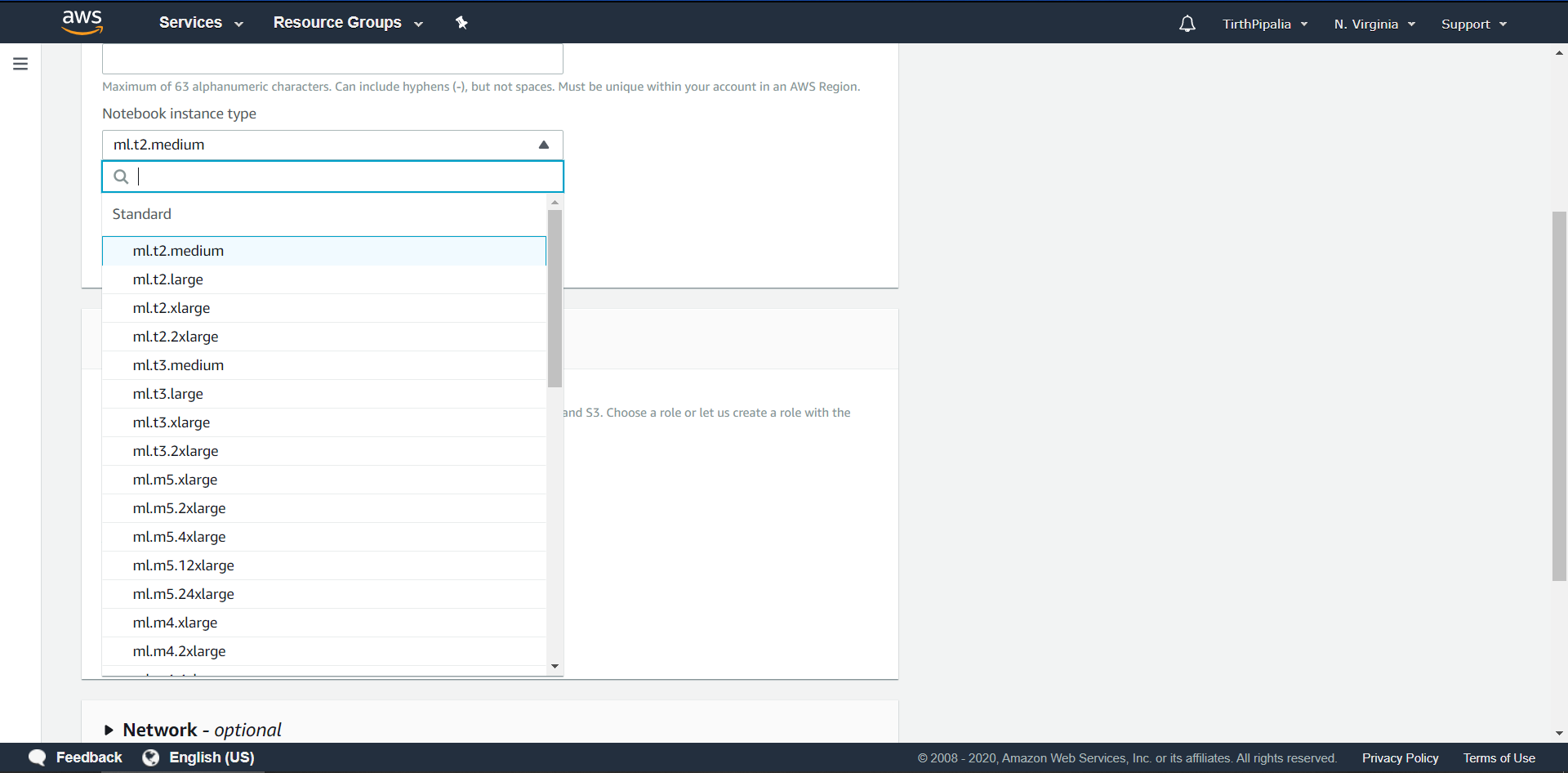 AWS SageMaker
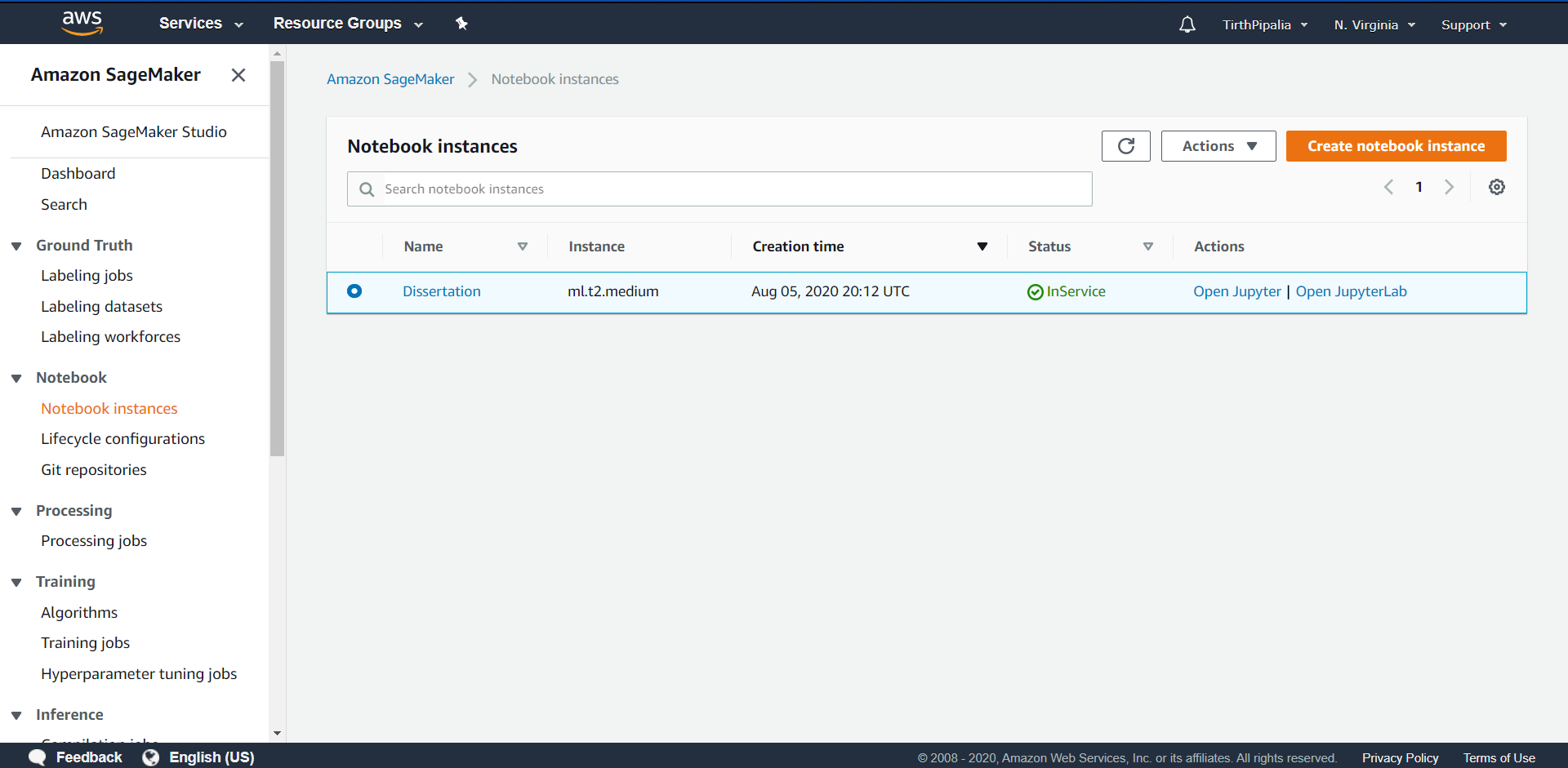 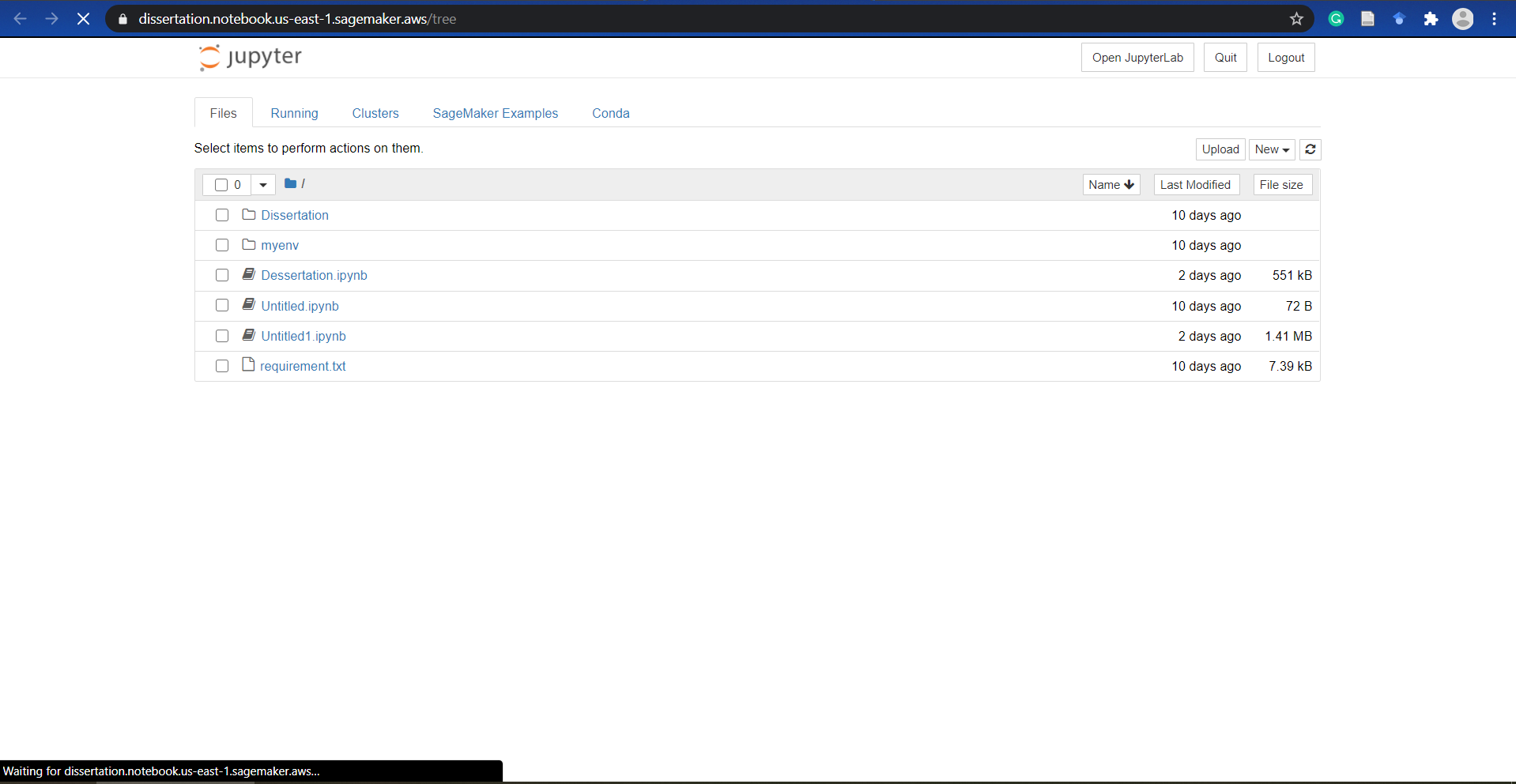 Login to AWS Account
Select SageMaker service
Create Notebook Instance
Select Instance Type
Launch Instance
Run Jupyter Notebook
Amazon S3
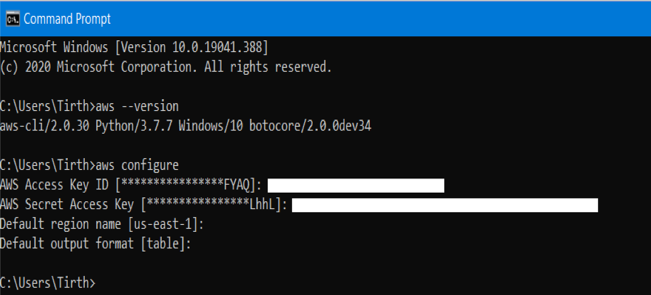 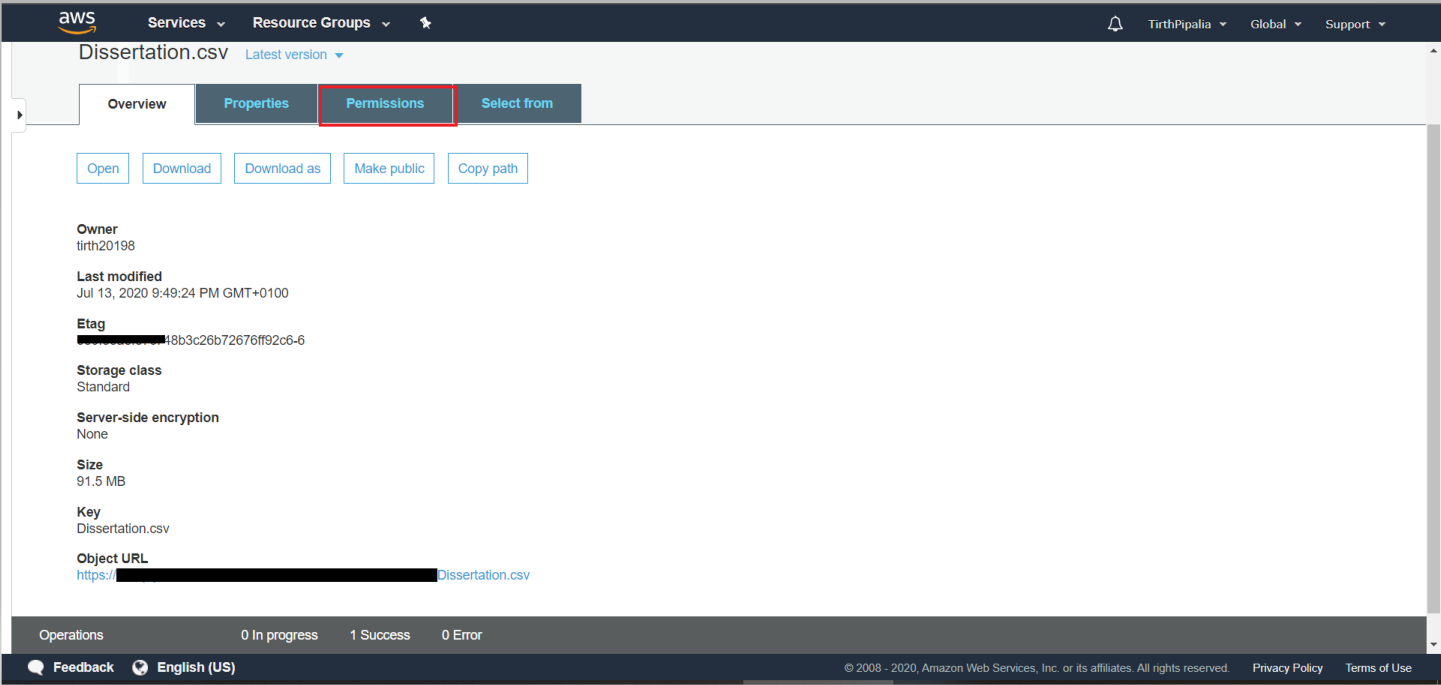 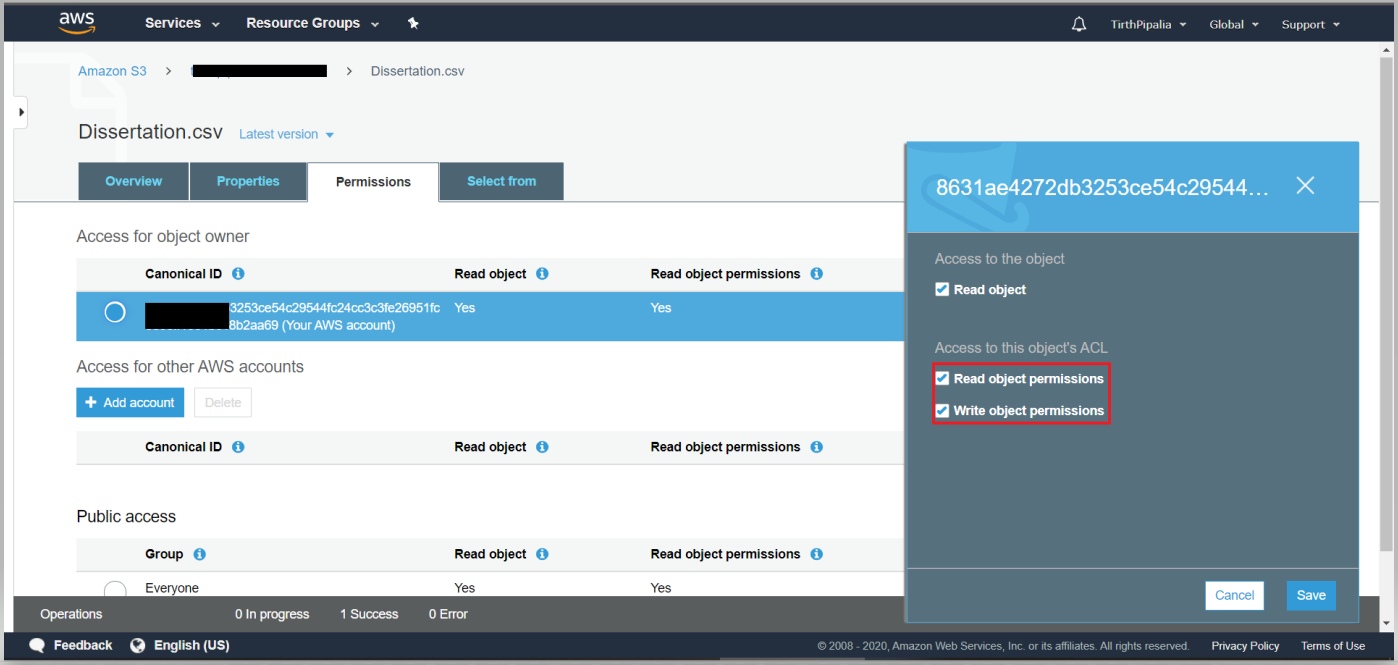 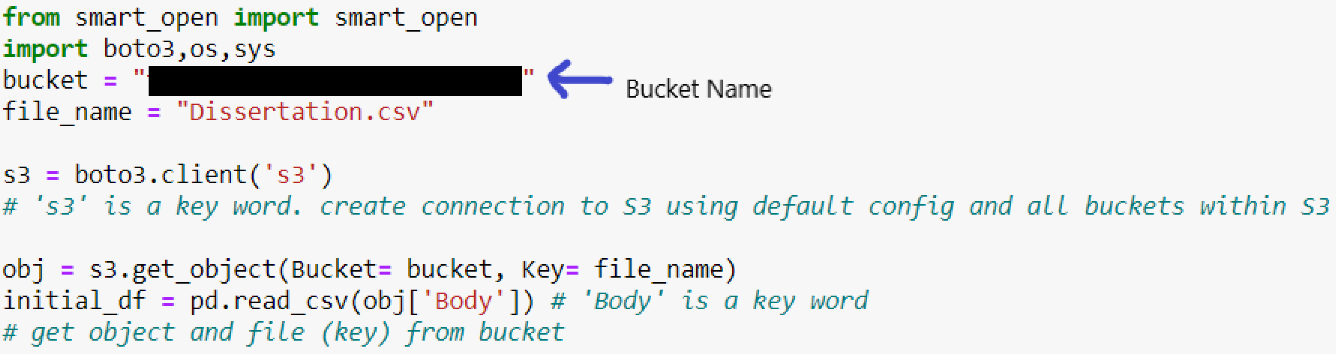 Exploratory Data Analysis
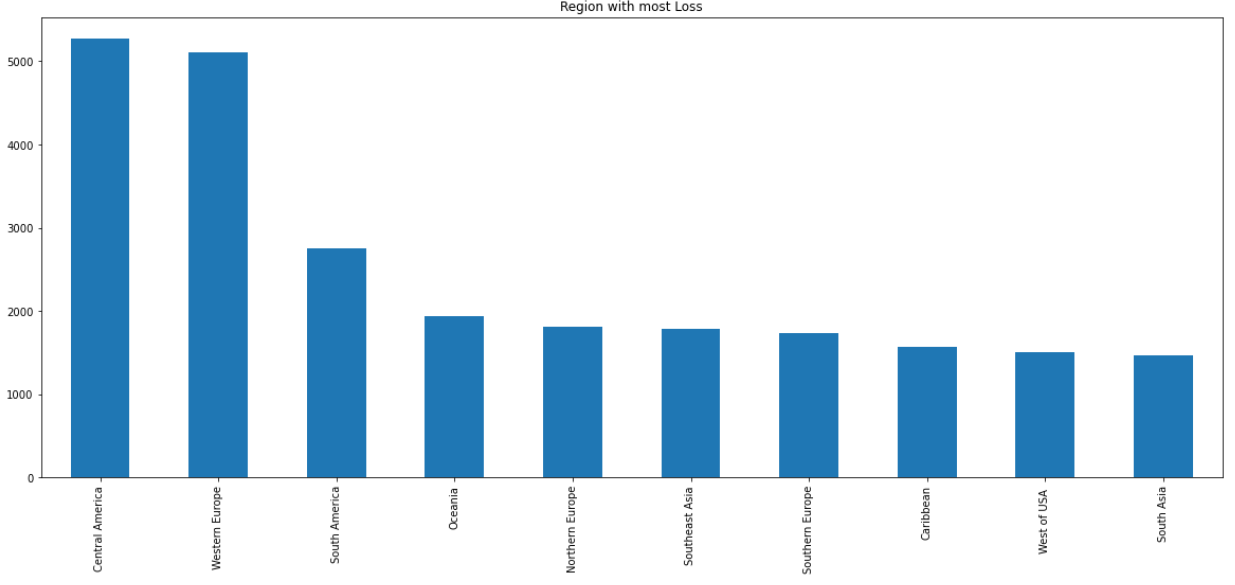 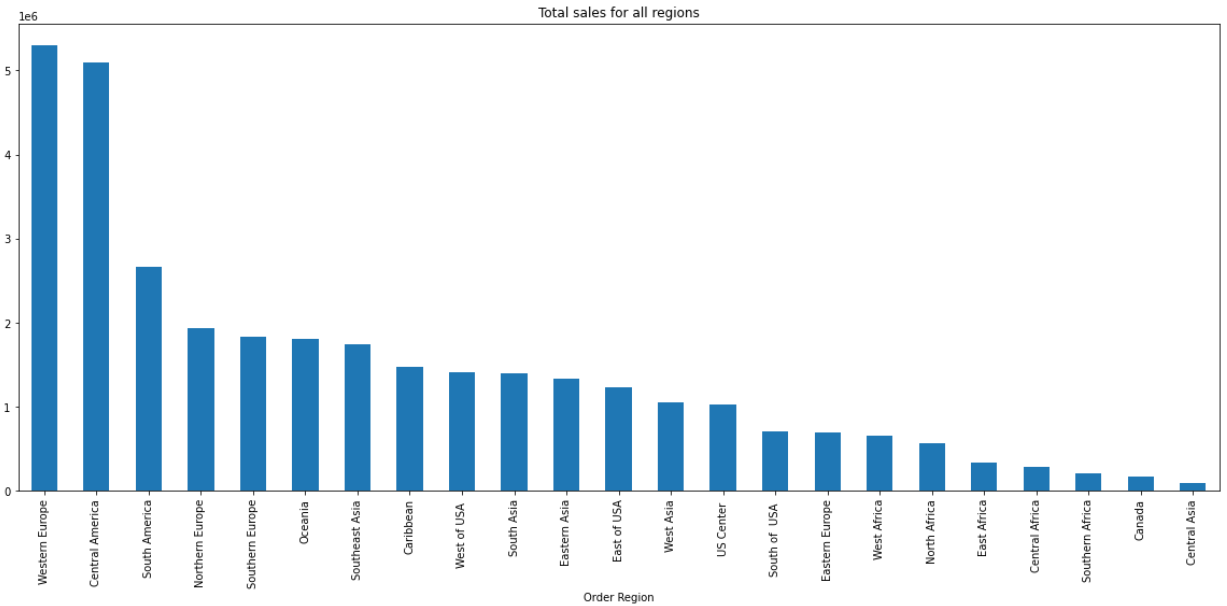 Total Sales for All Region
Region with Most Loss
Exploratory Data Analysis
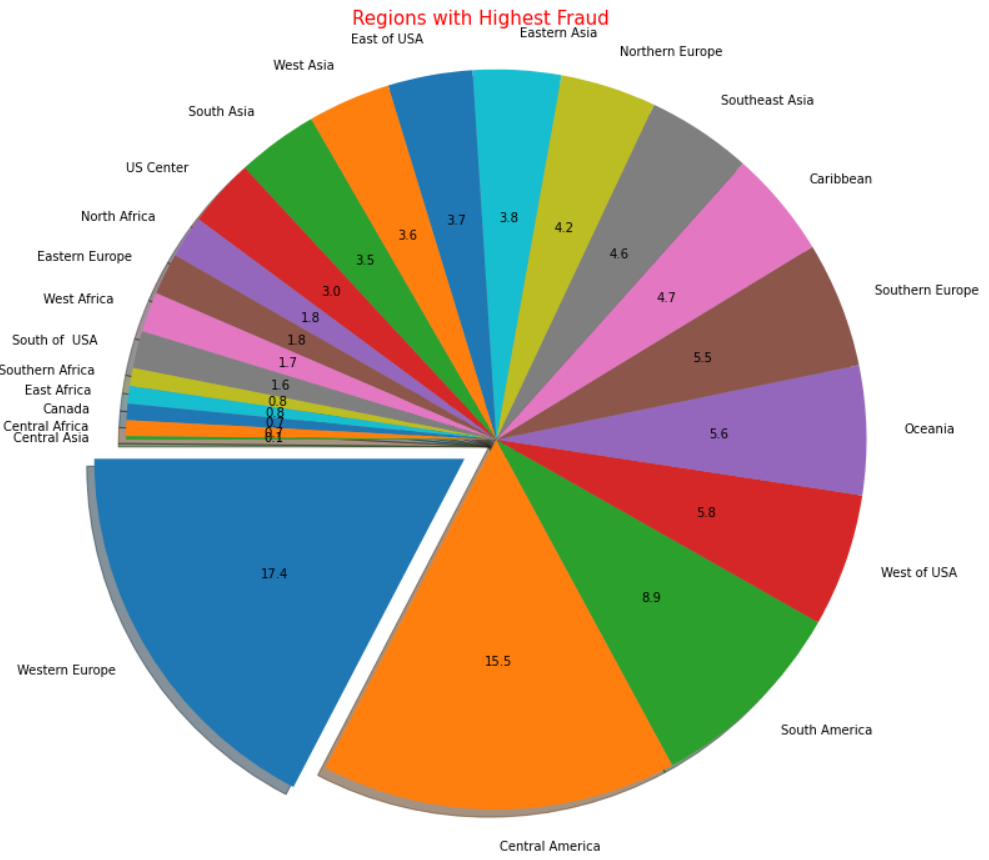 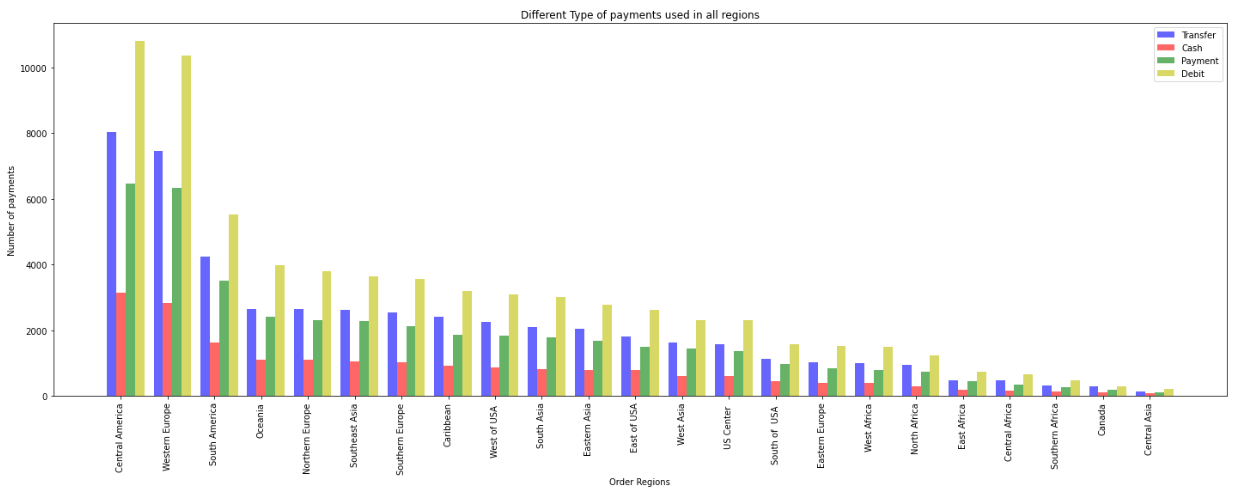 Data Pre-processing
Heat Map
SMOTE
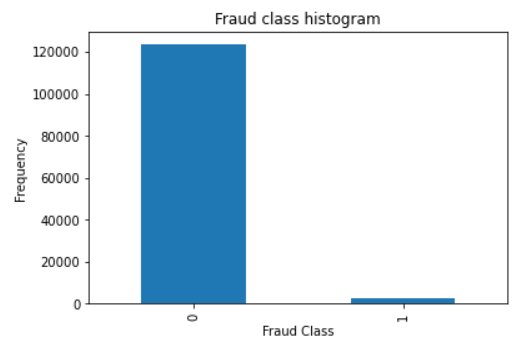 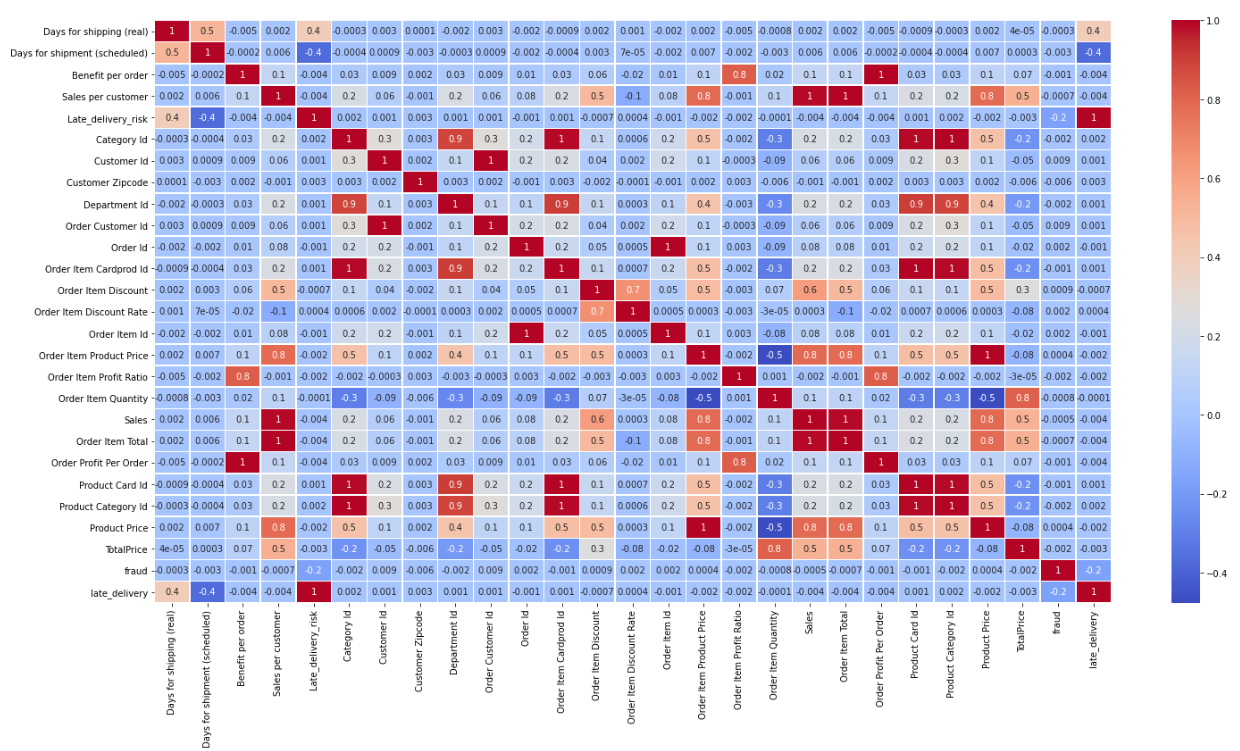 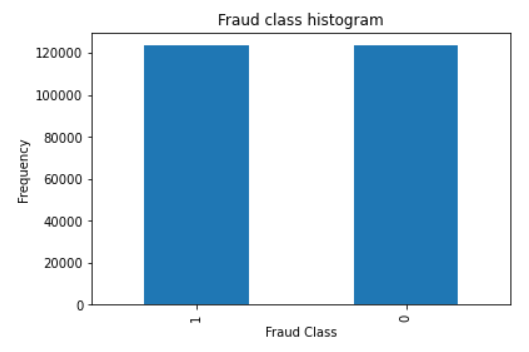 For handling imbalanced data
For handling co-relationship between features of dataset
Data Pre-processing
Heat Map after Feature Selection and Handling Missing Values
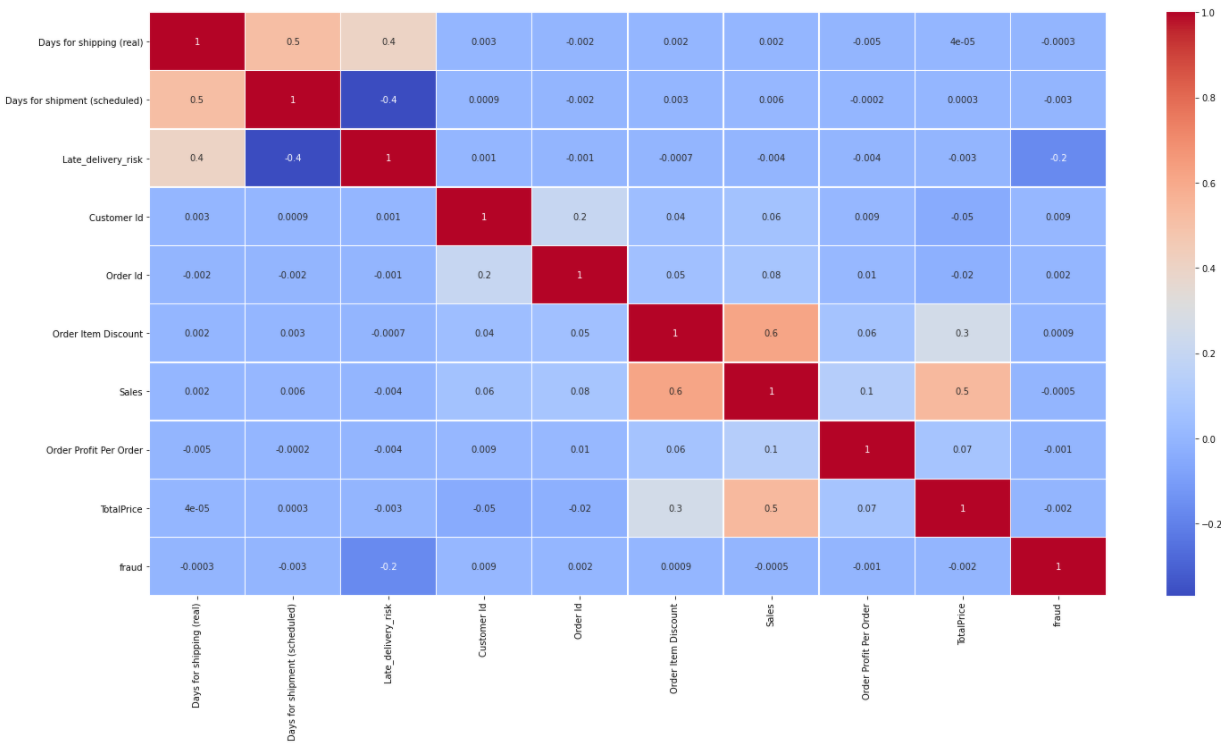 Standard Scaler: To Standardize Data
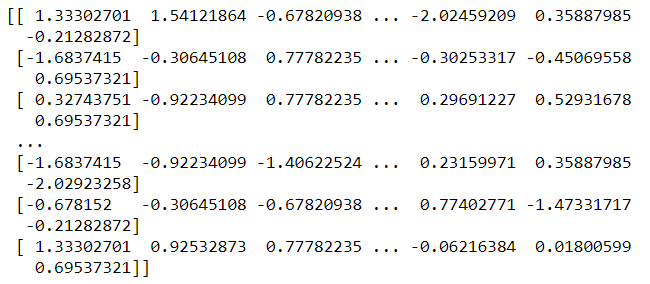 Label Encoder: To convert Data in Numeric Form
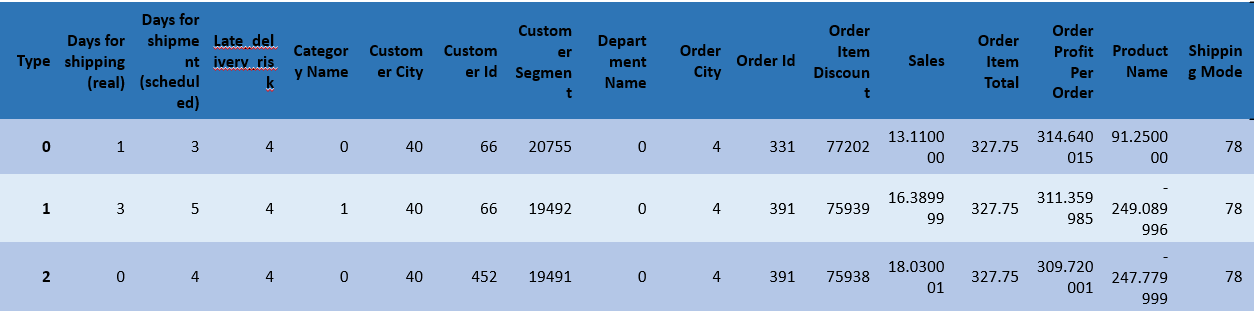 Modeling
Classification Models

1.    Decision Tree 
Parameters: criterion='entropy', max_depth=4, max_features='sqrt', max_leaf_nodes=3, 
min_samples_leaf=3, min_samples_split=7
2.    Random Forest
Parameters: bootstrap=False, max_features='sqrt', min_samples_split=5, n_estimators=70, random_state=42
3.    AdaBoost
Parameters: n_estimators=500
4.     Linear Discriminant Analysis(LDA)
Parameters: solver='svd', n_components=1
5.     Light GBM(Gradient boosted Model) 
Parameters: boosting='gbdt', learning_rate=0.004, max_bin=500, max_depth=22, n_estimators=50, num_leaves=30, objective='binary'
Regression Models

LASSO regression
Ridge Regression
Gradient Boosted Tree
XGBoost
Linear Regression
Classification Result
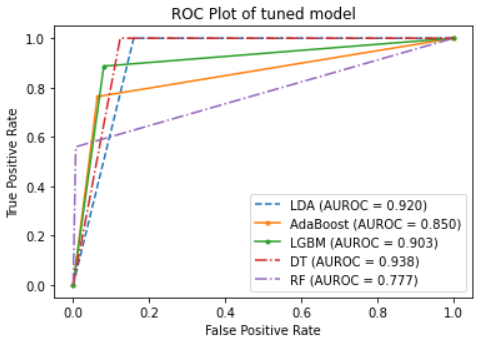 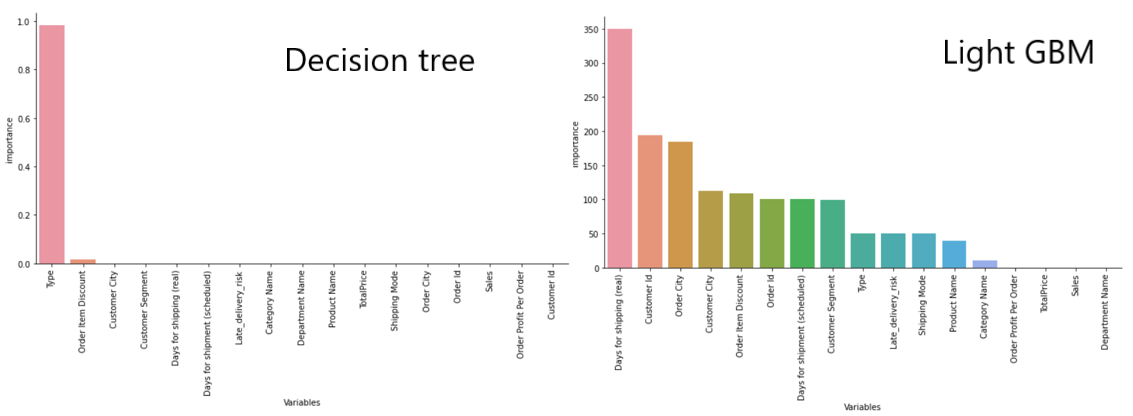 Important Features
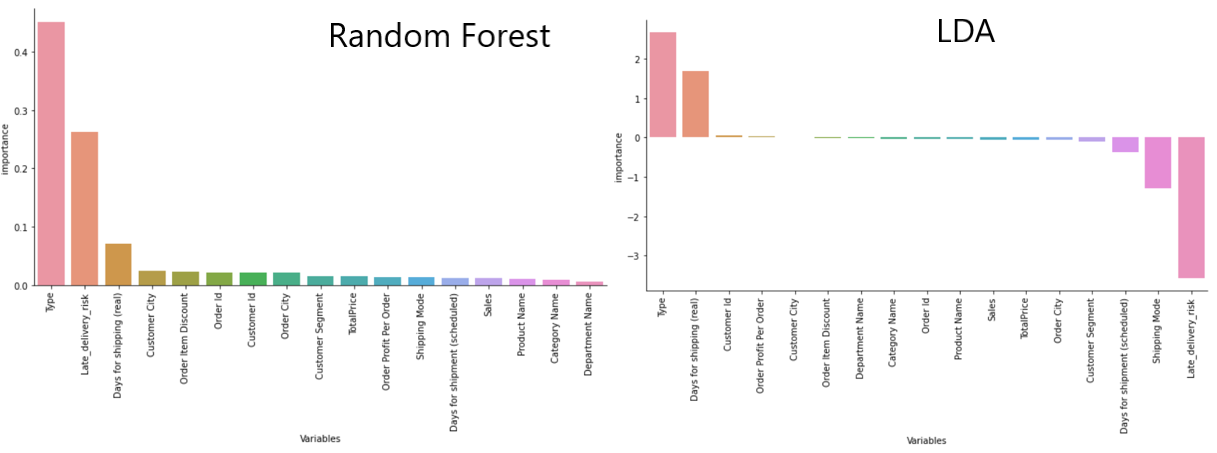 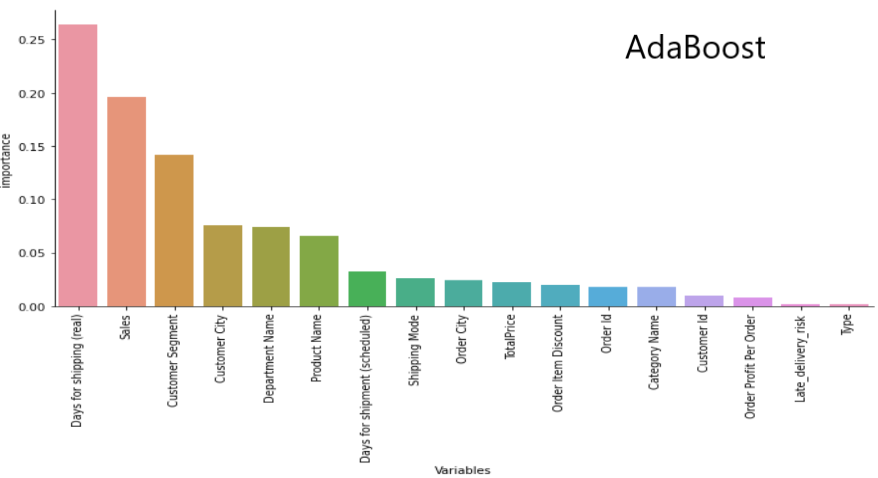 Regression Result
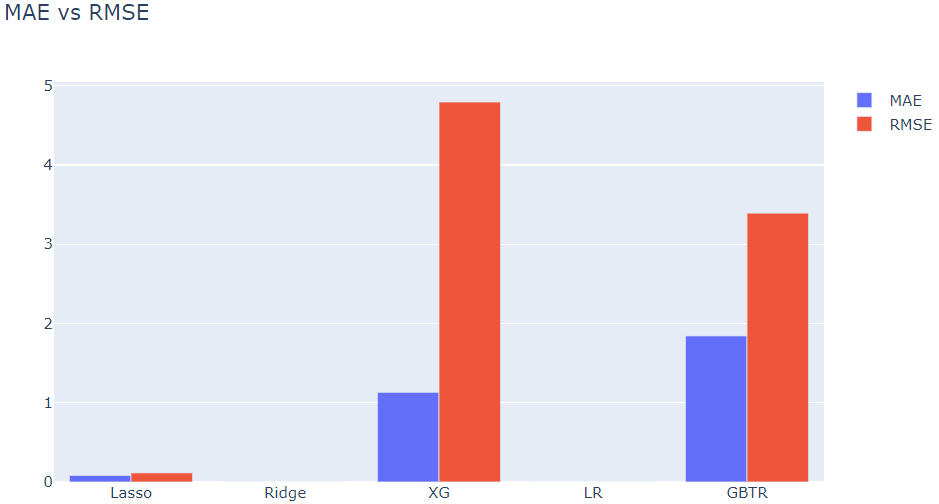 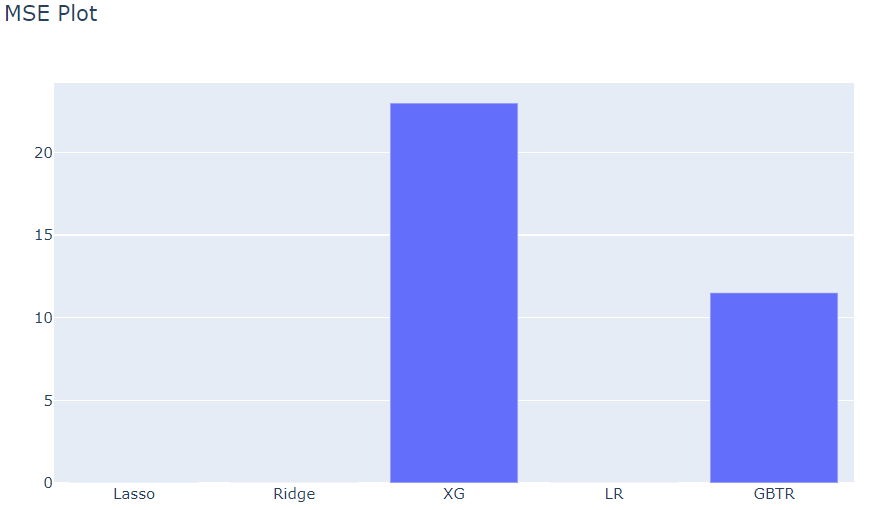 RESEARCH OUTCOME
Fraud Perdition

Best Model: Random Forest
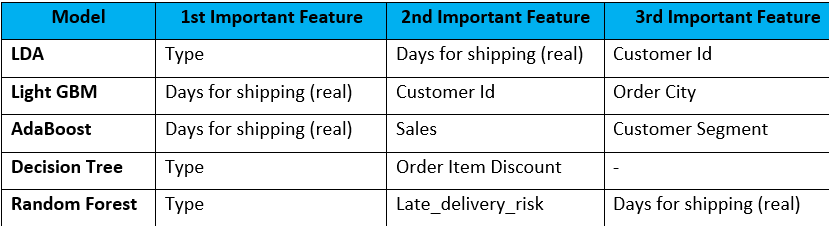 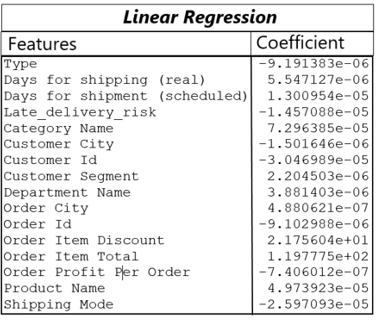 Sales Prediction

Best Model: Linear Regression
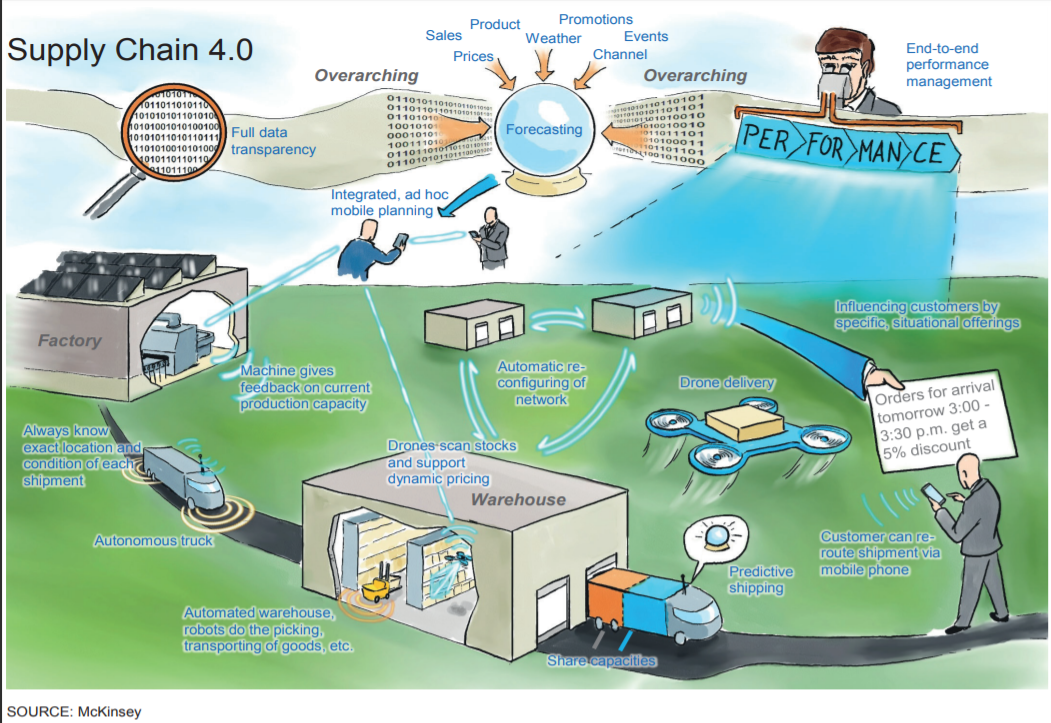 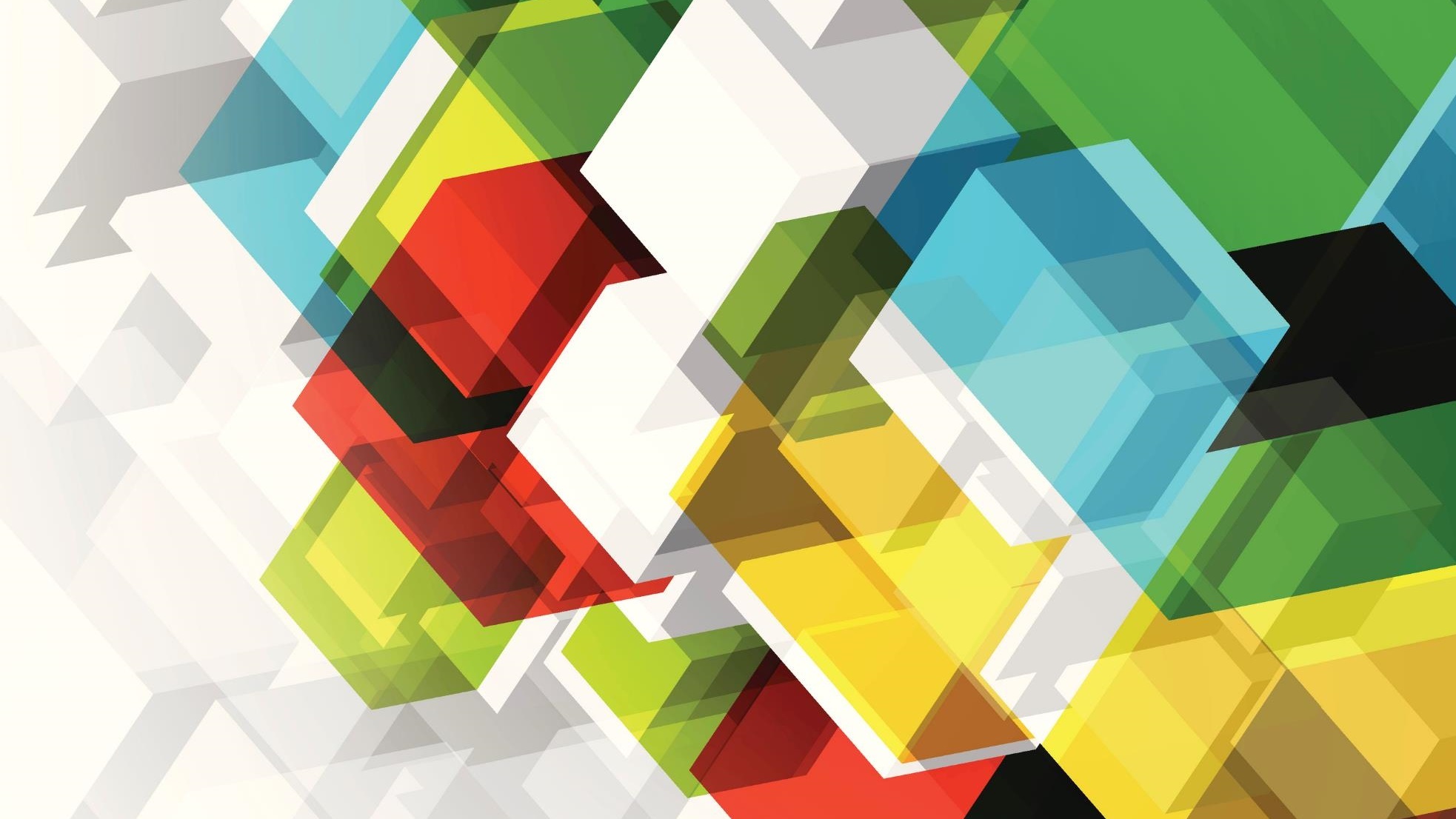 Thank you